Information Ordering
Ling573	
Systems & Applications
April 20, 2017
Roadmap
Information Ordering:

Basic approaches
Variants on chronological ordering

Enhancing cohesion
Basics
Content selection:
Identified sentences or information units for summary
Basics
Content selection:
Identified sentences or information units for summary
Information ordering:
Linearize selected content into a smooth-flowing text
Basics
Content selection:
Identified sentences or information units for summary
Information ordering:
Linearize selected content into a smooth-flowing text
Factors:
Semantics
Basics
Content selection:
Identified sentences or information units for summary
Information ordering:
Linearize selected content into a smooth-flowing text
Factors:
Semantics
Chronology: respect sequential flow of content (esp. events)
Discourse
Basics
Content selection:
Identified sentences or information units for summary
Information ordering:
Linearize selected content into a smooth-flowing text
Factors:
Semantics
Chronology: respect sequential flow of content (esp. events)
Discourse
Cohesion: Adjacent sentences talk about same thing
Coherence: Adjacent sentences naturally related (PDTB)
Single vs Multi-Document
Strategy for single-document summarization?
Single vs Multi-Document
Strategy for single-document summarization?
Just keep original order
Chronology? Cohesion? Coherence?
Multi-document
Single vs Multi-Document
Strategy for single-document summarization?
Just keep original order
Chronology? Cohesion? Coherence?
Multi-document
“Original order” can be problematic
Chronology?
Single vs Multi-Document
Strategy for single-document summarization?
Just keep original order
Chronology? Cohesion? Coherence?
Multi-document
“Original order” can be problematic
Chronology?
Publication order vs document-internal order
Differences in document ordering of information
Single vs Multi-Document
Strategy for single-document summarization?
Just keep original order
Chronology? Cohesion? Coherence?
Multi-document
“Original order” can be problematic
Chronology?
Publication order vs document-internal order
Differences in document ordering of information
Cohesion?
Coherence?
Single vs Multi-Document
Strategy for single-document summarization?
Just keep original order
Chronology? Ok Cohesion? Ok Coherence? Iffy
Multi-document
“Original order” can be problematic
Chronology?
Publication order vs document-internal order
Differences in document ordering of information
Cohesion?  Probably poor
Coherence? Probably poor
Example
Hemingway, 69, died of natural causes in a Miami jail after being arrested for indecent exposure.
A book he wrote about his father, “Papa: A Personal Memoir”, was published in 1976.
He was picked up last Wednesday after walking naked  in Miami.
“He had a difficult life.”
A transvestite who later had a sex-change operation, he suffered bouts of drinking, depression and drifting according to acquaintances.
“It’s not easy to be the son of a great man,” Scott Donaldson, told Reuters.
A Bad Example
Hemingway, 69, died of natural causes in a Miami jail after being arrested for indecent exposure.
A book he wrote about his father, “Papa: A Personal Memoir”, was published in 1976.
He was picked up last Wednesday after walking naked  in Miami.
“He had a difficult life.”
A transvestite who later had a sex-change operation, he suffered bouts of drinking, depression and drifting according to acquaintances.
“It’s not easy to be the son of a great man,” Scott Donaldson, told Reuters.
A Basic Approach
Publication chronology:
Given a set of ranked extracted sentences
Order by:
A Basic Approach
Publication chronology:
Given a set of ranked extracted sentences
Order by:
Across articles
A Basic Approach
Publication chronology:
Given a set of ranked extracted sentences
Order by:
Across articles
 By publication date

Within articles
A Basic Approach
Publication chronology:
Given a set of ranked extracted sentences
Order by:
Across articles
 By publication date

Within articles
By original sentence ordering
Clearly not ideal, but used in some eval. submissions
Improving Ordering
Improve some set of chronology, cohesion, coherence
Chronology, cohesion (Barzilay et al, ‘02)
Key ideas:
Summarization and chronology over “themes”

Identifying cohesive blocks within articles

Combining constraints for cohesion within time structure
Importance of Ordering
Analyzed DUC summaries scoring poor on ordering
Manually reordered existing sentences to improve
Importance of Ordering
Analyzed DUC summaries scoring poor on ordering
Manually reordered existing sentences to improve
Human judges scored both sets:
Incomprehensible, Somewhat Comprehensible, Comp.
Manually reorderings judged:
Importance of Ordering
Analyzed DUC summaries scoring poor on ordering
Manually reordered existing sentences to improve
Human judges scored both sets:
Incomprehensible, Somewhat Comprehensible, Comp.
Manually reorderings judged:
As good or better than originals
Argues that people are sensitive to ordering, ordering can improve assessment
Framework
Build on their existing systems (Multigen)
Motivated by issues of similarity and difference
Managing redundancy and contradiction in docs
Framework
Build on their existing systems (Multigen)
Motivated by issues of similarity and difference
Managing redundancy and contradiction in docs
Analysis groups sentences into “themes”
Text units from diff’t docs with repeated information
Roughly clusters of sentences with similar content
Intersection of their information is summarized
Framework
Build on their existing systems (Multigen)
Motivated by issues of similarity and difference
Managing redundancy and contradiction in docs
Analysis groups sentences into “themes”
Text units from diff’t docs with repeated information
Roughly clusters of sentences with similar content
Intersection of their information is summarized
Ordering is done on this selected content
Chronological Orderings I
Two basic strategies explored:
CO:
Need to assign dates to themes for ordering
Chronological Orderings I
Two basic strategies explored:
CO:
Need to assign dates to themes for ordering
Theme sentences from multiple docs, lots of dup content
Temporal relation extraction
Chronological Orderings I
Two basic strategies explored:
CO:
Need to assign dates to themes for ordering
Theme sentences from multiple docs, lots of dup content
Temporal relation extraction is hard, try simple sub.
Doc publication date: what about duplicates?
Chronological Orderings I
Two basic strategies explored:
CO:
Need to assign dates to themes for ordering
Theme sentences from multiple docs, lots of dup content
Temporal relation extraction is hard, try simple sub.
Doc publication date: what about duplicates?
Theme date: earlier pub date for theme sentence
Order themes by date
If different themes have same date?
Chronological Orderings I
Two basic strategies explored:
CO:
Need to assign dates to themes for ordering
Theme sentences from multiple docs, lots of dup content
Temporal relation extraction is hard, try simple sub.
Doc publication date: what about duplicates?
Theme date: earlier pub date for theme sentence
Order themes by date
If different themes have same date?
Same article, so use article order
Slightly more sophisticated than simplest model
Chronological Orderings II
MO (Majority Ordering):
Alternative approach to ordering themes
Order the whole themes relative to each other
i.e. Th1 precedes Th2
How?
Chronological Orderings II
MO (Majority Ordering):
Alternative approach to ordering themes
Order the whole themes relative to each other
i.e. Th1 precedes Th2
How?  If all sentences in Th1 before all sentences in Th2?
Chronological Orderings II
MO (Majority Ordering):
Alternative approach to ordering themes
Order the whole themes relative to each other
i.e. Th1 precedes Th2
How?  If all sentences in Th1 before all sentences in Th2?
Easy: Th1 b/f Th2
If not?
Chronological Orderings II
MO (Majority Ordering):
Alternative approach to ordering themes
Order the whole themes relative to each other
i.e. Th1 precedes Th2
How?  If all sentences in Th1 before all sentences in Th2?
Easy: Th1 b/f Th2
If not? Majority rule
Problematic b/c not guaranteed transitive
Create an ordering by modified topological sort over graph
Chronological Orderings II
MO (Majority Ordering):
Alternative approach to ordering themes
Order the whole themes relative to each other
i.e. Th1 precedes Th2
How?  If all sentences in Th1 before all sentences in Th2?
Easy: Th1 b/f Th2
If not? Majority rule
Problematic b/c not guaranteed transitive
Create an ordering by modified topological sort over graph
Nodes are themes: 
Weight: sum of outgoing edges minus sum of incoming edges
Edges  E(x,y): precedence, weighted by # texts 
where sentences in x precede those in y
Chronological Orderings II
MO (Majority Ordering):
Alternative approachto  ordering themes
Order the whole themes relative to each other
i.e. Th1 precedes Th2
How?  If all sentences in Th1 before all sentences in Th2?
Easy: Th1 b/f Th2
If not? Majority rule
Problematic b/c not guaranteed transitive
Create an ordering by modified topological sort over graph
Nodes are themes: 
Weight: sum of outgoing edges minus sum of incoming edges
Edges  E(x,y): precedence, weighted by # texts 
where sentences in x precede those in y
CO vs MO
CO vs MO
Neither of these is particularly good:


MO works when presentation order consistent
When inconsistent, produces own brand new order
CO vs MO
Neither of these is particularly good:


MO works when presentation order consistent
When inconsistent, produces own brand new order
CO problematic on:
Themes that aren’t tied to document order
E.g. quotes about reactions to events
Multiple topics not constrained by chronology
New Approach
Experiments on sentence ordering by subjects
Many possible orderings but far from random
Blocks of sentences group together (cohere)
New Approach
Experiments on sentence ordering by subjects
Many possible orderings but far from random
Blocks of sentences group together (cohere)
Combine chronology with cohesion
Order chronologically, but group similar themes
New Approach
Experiments on sentence ordering by subjects
Many possible orderings but far from random
Blocks of sentences group together (cohere)
Combine chronology with cohesion
Order chronologically, but group similar themes
Perform topic segmentation on original texts
Themes “related” if,
New Approach
Experiments on sentence ordering by subjects
Many possible orderings but far from random
Blocks of sentences group together (cohere)
Combine chronology with cohesion
Order chronologically, but group similar themes
Perform topic segmentation on original texts
Themes “related” if, when two themes appear in same text, they frequently appear in same segment (threshold)
New Approach
Experiments on sentence ordering by subjects
Many possible orderings but far from random
Blocks of sentences group together (cohere)
Combine chronology with cohesion
Order chronologically, but group similar themes
Perform topic segmentation on original texts
Themes “related” if, when two themes appear in same text, they frequently appear in same segment (threshold)
Order over groups of themes by CO, 
Then order within groups by CO
Significantly better!
Before and After
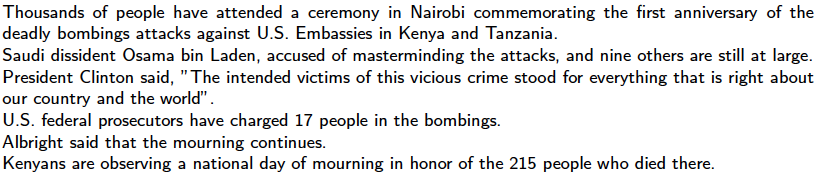 Before and After
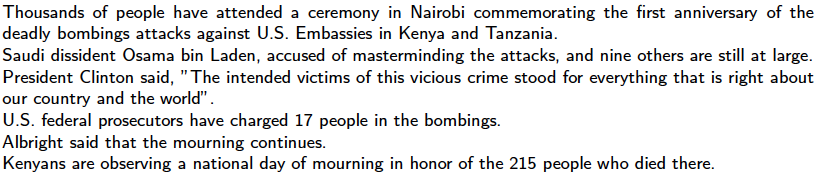 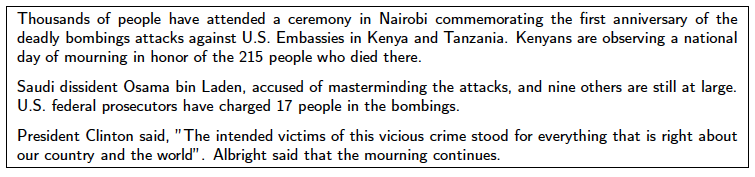 Integrating Ordering Preferences
Learning Ordering Preferences
(Bollegala et al, 2012)
Integrating Ordering Preferences
Learning Ordering Preferences
(Bollegala et al, 2012)
Key idea:
Information ordering involves multiple influences
Can be viewed as soft preferences
Integrating Ordering Preferences
Learning Ordering Preferences
(Bollegala et al, 2012)
Key idea:
Information ordering involves multiple influences
Can be viewed as soft preferences
Combine via multiple experts:
Chronology
Sequence probability 
Topicality
Precedence/Succession
Basic Framework
Combination of experts
Build one expert for each of diff’t preferences
Take a pair of sentences (a,b) and partial summary
Score > 0.5 if prefer a before b
Score < 0.5 if prefer b before a
Learn weights for linear combination
Use greedy algorithm to produce final order
Chronology Expert
Implements the simple chronology model
If sentences from two different docs w/diff’t times
Order by document timestamp

If sentences from same document
Order by document order

Otherwise, no preference
Topicality Expert
Same motivation as Barzilay 2002
Example:
The earthquake crushed cars, damaged hundreds of houses, and terrified people for hundreds of kilometers around.
A major earthquake measuring 7.7 on the Richter scale rocked north Chile Wednesday.
Authorities said two women, one aged 88 and the other 54, died when they were crushed under the collapsing walls.
Topicality Expert
Same motivation as Barzilay 2002
Example:
The earthquake crushed cars, damaged hundreds of houses, and terrified people for hundreds of kilometers around.
A major earthquake measuring 7.7 on the Richter scale rocked north Chile Wednesday.
Authorities said two women, one aged 88 and the other 54, died when they were crushed under the collapsing walls.
2 > 1 > 3
Topicality Expert
Idea: Prefer sentence about the “current” topic
Implementation:
Topicality Expert
Idea: Prefer sentence about the “current” topic
Implementation:?
Prefer sentence with highest similarity to sentence in summary so far
Similarity computation:
Topicality Expert
Idea: Prefer sentence about the “current” topic
Implementation:?
Prefer sentence with highest similarity to sentence in summary so far
Similarity computation:?
Cosine similarity b/t current & summary sentence
Stopwords removed; nouns, verbs lemmatized; binary
Precedence/SuccessionExperts
Idea: Does current sentence look like blocks preceding/following current summary sentences in their original documents?
Implementation:
Precedence/SuccessionExperts
Idea: Does current sentence look like blocks preceding/following current summary sentences in their original documents?
Implementation:
For each summary sentence, compute similarity of current sentence w/most similar pre/post in original doc
Similarity?: cosine
PREFpre(u,v,Q)= 0.5 if [Q=null] or [pre(u)=pre(v)]
Precedence/SuccessionExperts
Idea: Does current sentence look like blocks preceding/following current summary sentences in their original documents?
Implementation:
For each summary sentence, compute similarity of current sentence w/most similar pre/post in original doc
Similarity?: cosine
PREFpre(u,v,Q)= 0.5 if [Q=null] or [pre(u)=pre(v)]
                          1.0 if [Q!=null] and [pre(u)>pre(v)]
                           0 otherwise   
Symmetrically for post
Sketch
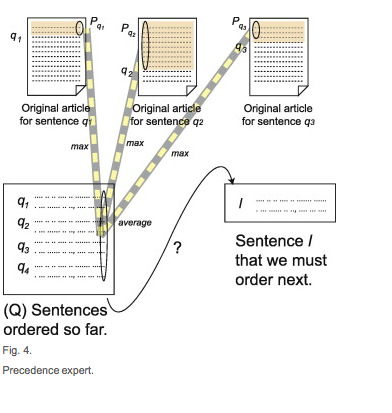 Probabilistic Sequence
Intuition:
Probability of summary is the probability of sequence of sentences in it, assumed Markov
P(summary)=ΠP(Si|SI-1)
Probabilistic Sequence
Intuition:
Probability of summary is the probability of sequence of sentences in it, assumed Markov
P(summary)=ΠP(Si|SI-1)
Issue: 
Sparsity: will we actually see identical pairs in training?
Probabilistic Sequence
Intuition:
Probability of summary is the probability of sequence of sentences in it, assumed Markov
P(summary)=ΠP(Si|SI-1)
Issue: 
Sparsity: will we actually see identical pairs in training?
Repeatedly backoff:
To N, V pairs in ordered sentences
To backoff smoothing + Katz
Results & Weights
Trained weighting using a boosting method
Combined:
Learning approach significantly outperforms random, prob
Somewhat better that raw chronology
Observations
Nice ideas:
Observations
Nice ideas:
Combining multiple sources of ordering preference
Weight-based integration
Issues:
Observations
Nice ideas:
Combining multiple sources of ordering preference
Weight-based integration
Issues:
Sparseness everywhere
Ubiquitous word-level cosine similarity
Probabilistic models
Score handling
Deliverable #3
Goals:
Focus on information ordering
Using one or more of:
Chronology, Cohesion, Coherence

Continue to improve content selection
Incorporate some guided/topic-orientation
Same deliverable structure as D#2	
Due in 3 weeks:
 Code/results; Updated report
Notes
Deliverable 2:
Code/results

Updated project report
Presentations next week:
Doodle poll will be sent after class
Please email me slide deck (or pointer) by noon 
If planning to present remotely, contact me to check audio